Concepto: Izquierda - Derecha
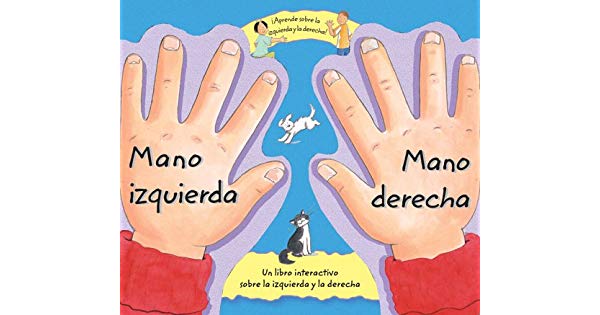 Estimados Padres:
Este material te ayudará a trabajar el concepto de lateralidad Izquierda – Derecha, es por esto que te invito a realizar las siguientes actividades junto a tu hijo (A) en un lugar tranquilo, para desarrollar un aprendizaje significativo.
Mucha suerte!!
¿INDICA CUAL ES EL CABALLO QUE ESTA A LA DERECHA Y CUAL ESTA A LA IZQUIERDA?
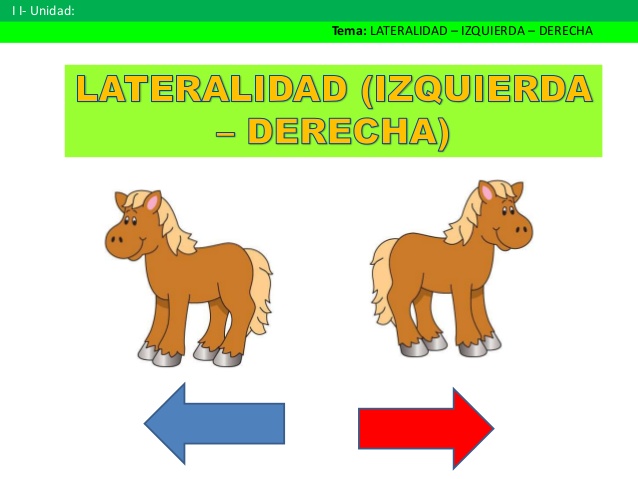 NOMBRA LOS OBJETOS QUE ESTAN A LA IZQUIERDA.
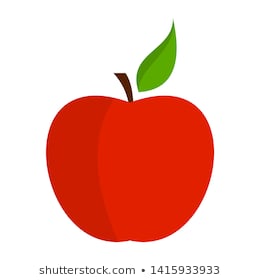 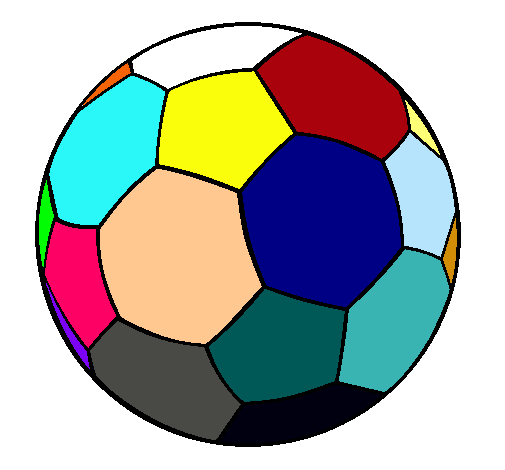 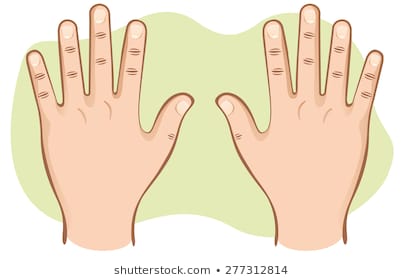 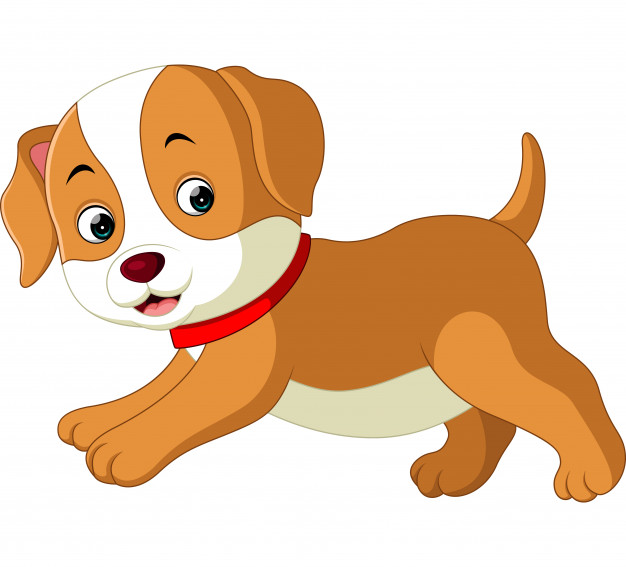 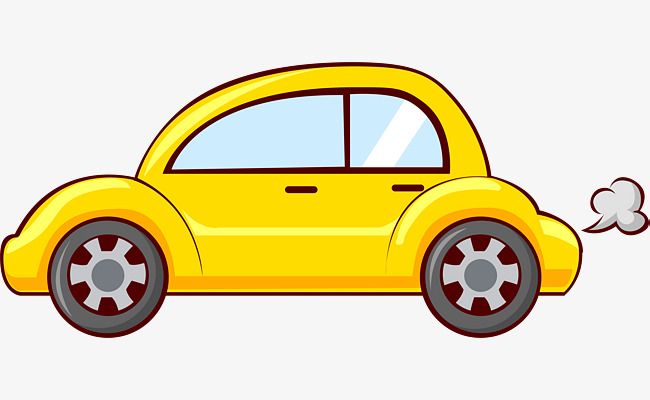 INDICA LOS ANIMALES QUE CAMINAN HACIA LA IZQUIERDA.
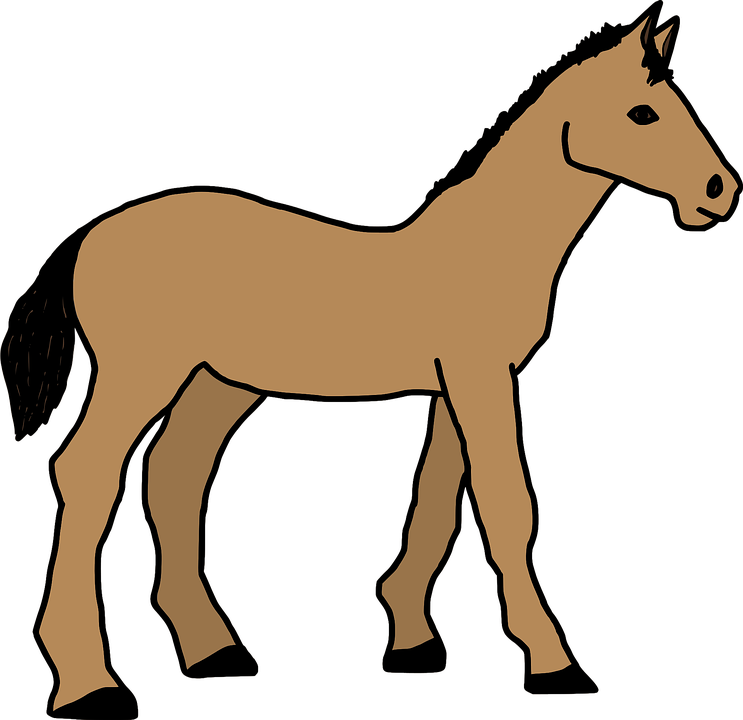 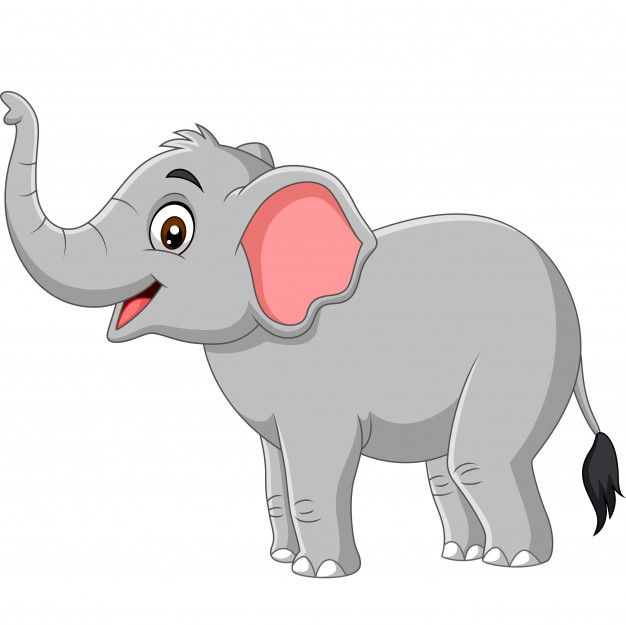 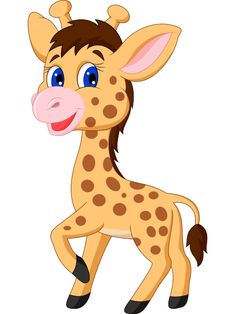 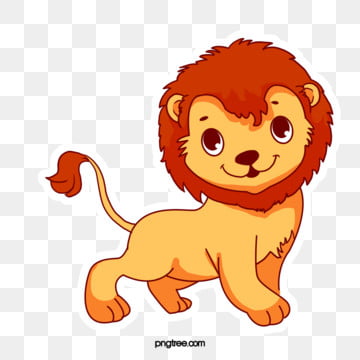 !!EXCELENTE TRABAJO!!
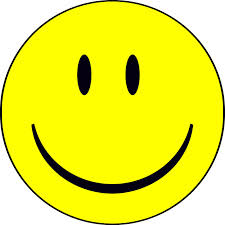 TE INVITO A COLOCARTE UNA LANITA ROJA EN LA MANO DERECHA Y LANA AZUL EN LA IZQUIERDA.
MATERIAL COMPLEMENTARIO DE YOUTUBE:
https://www.youtube.com/watch?v=zvvEhFs8Ua8
 
 
https://www.youtube.com/watch?v=0kNPetjMTCQ
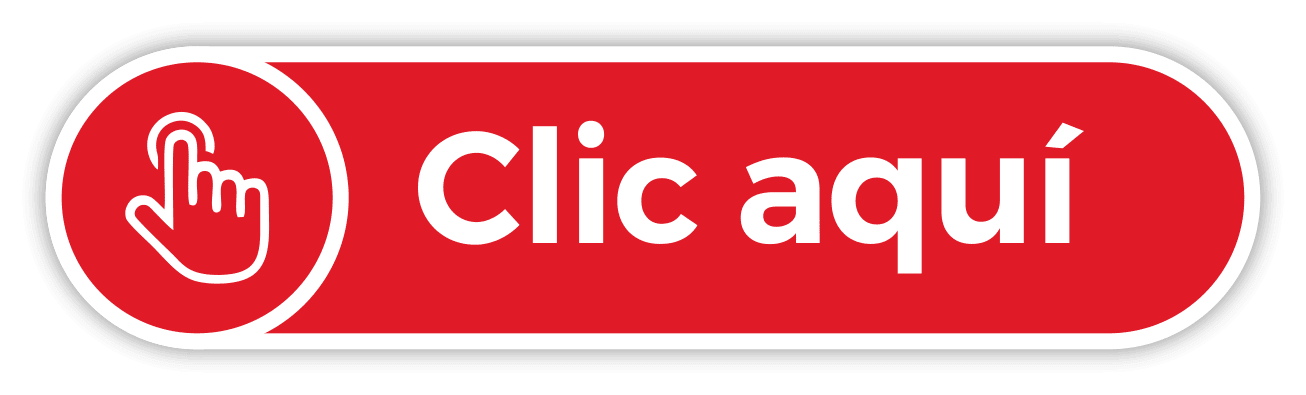